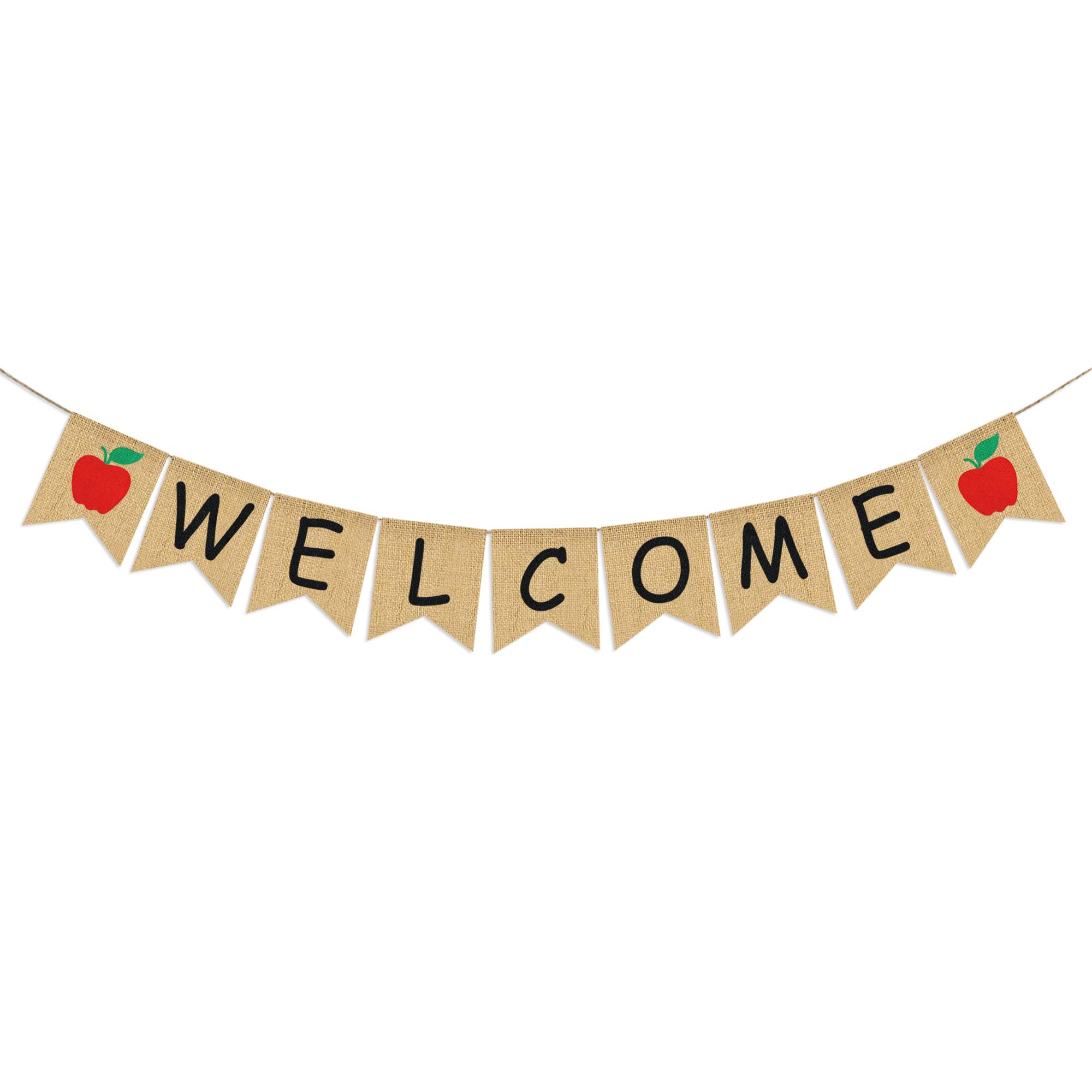 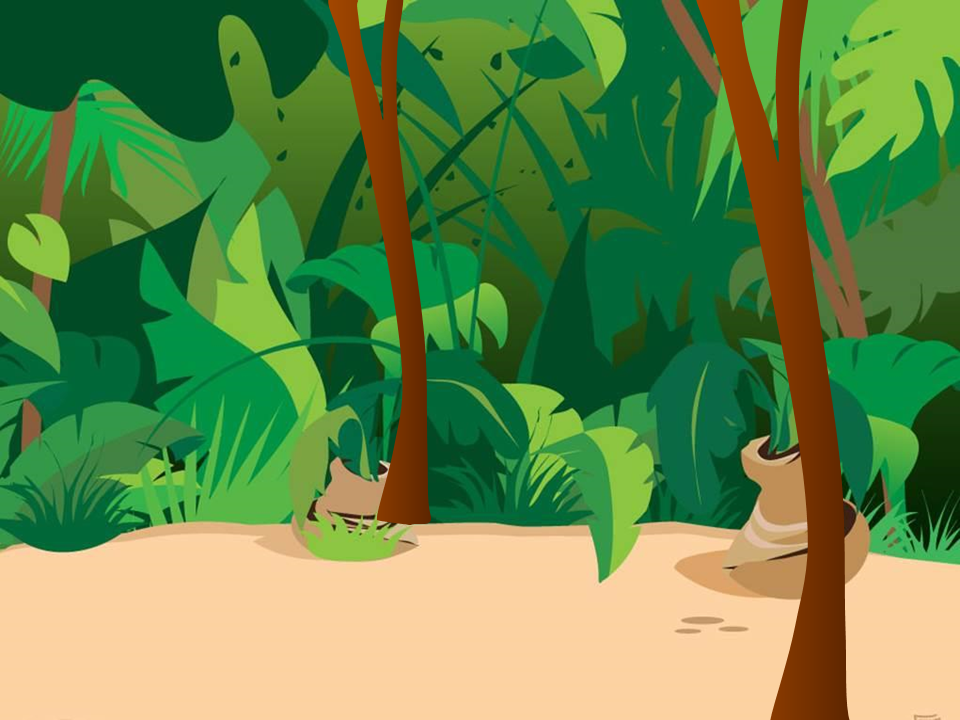 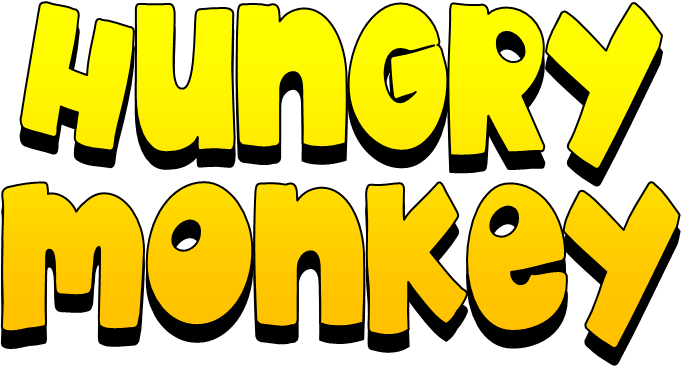 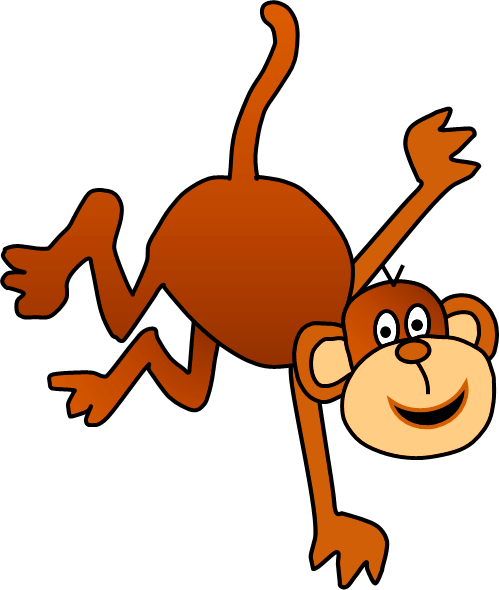 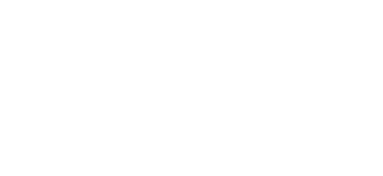 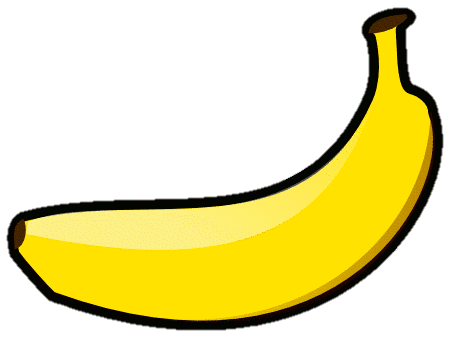 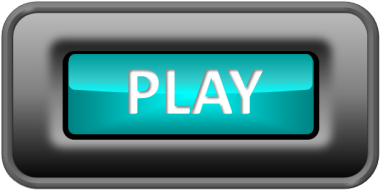 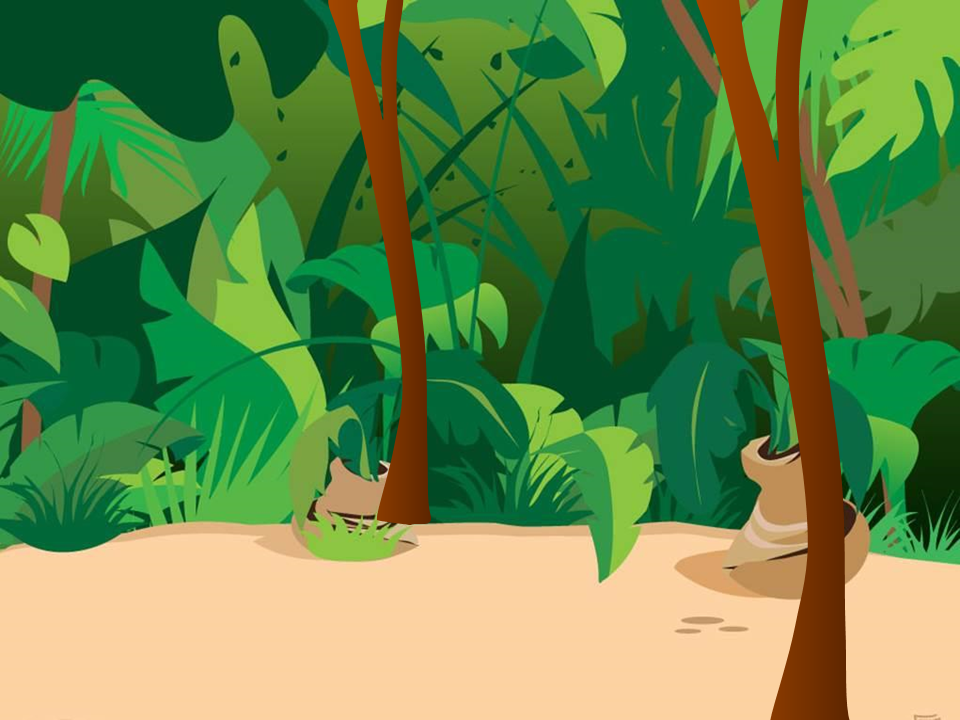 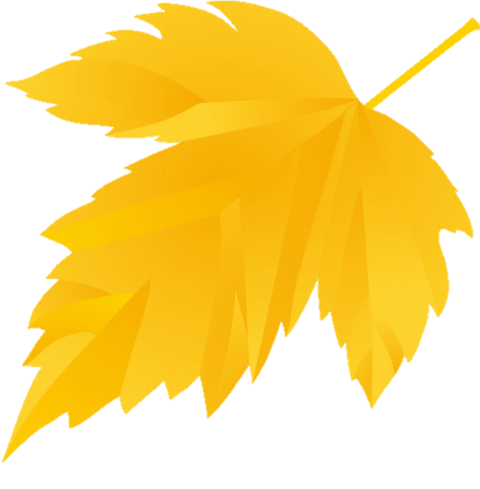 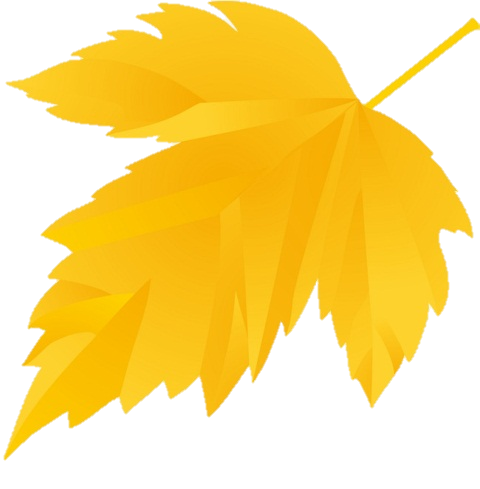 1/10
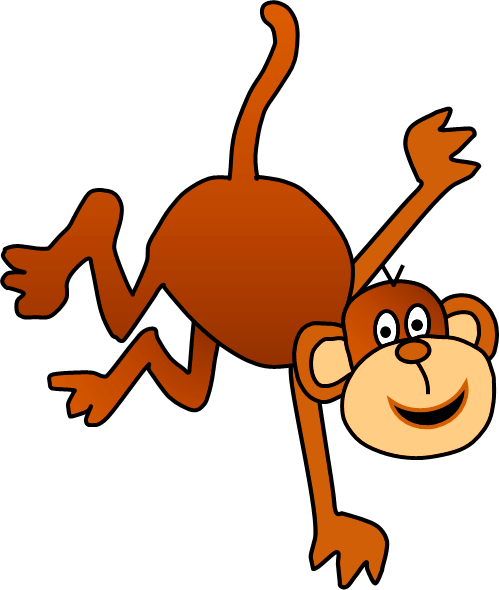 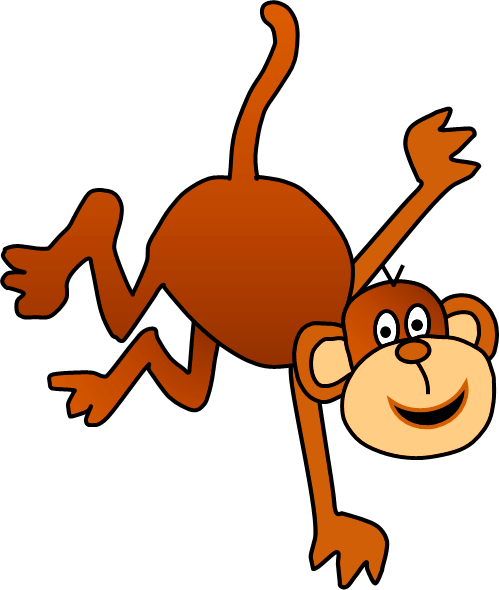 THANK YOU!
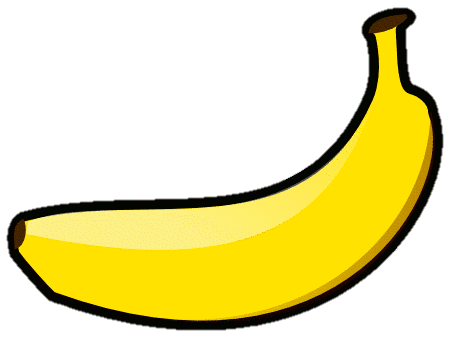 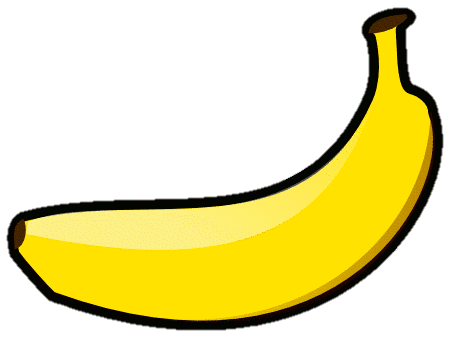 ve
NEXT
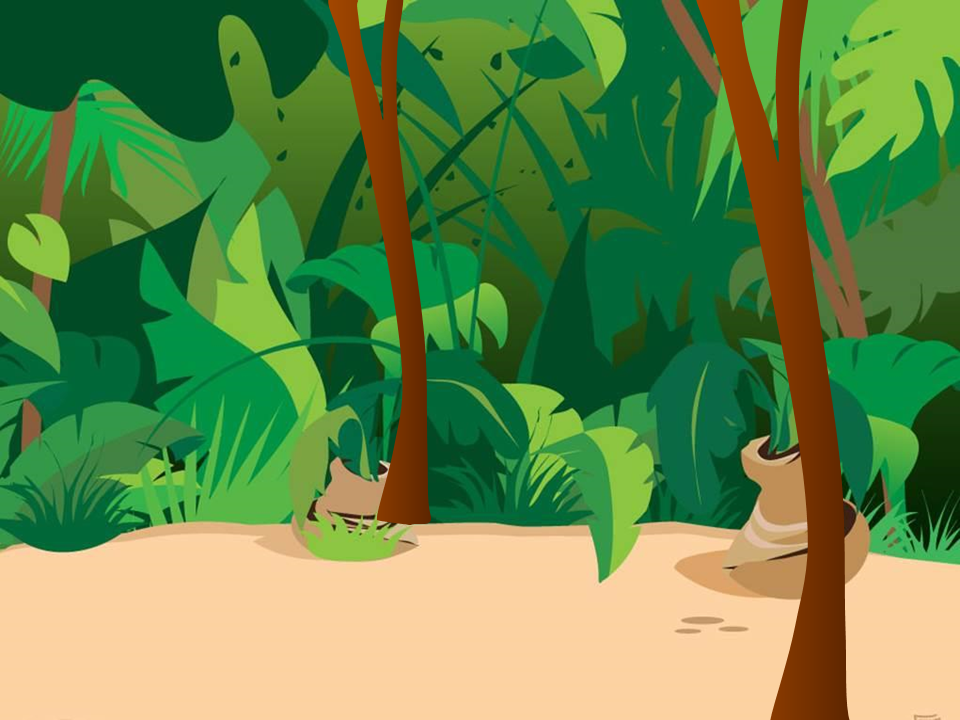 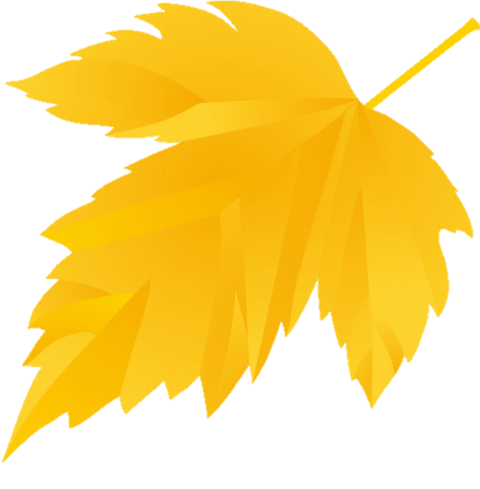 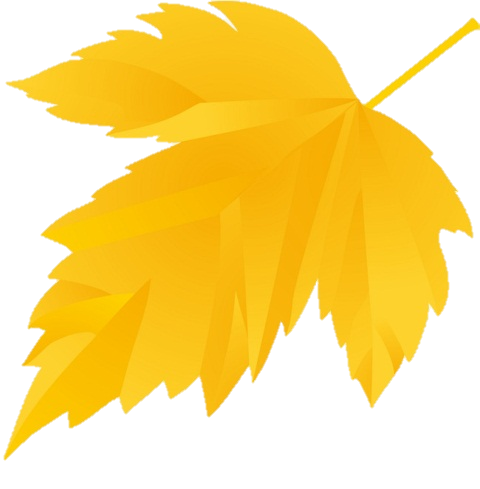 1/10
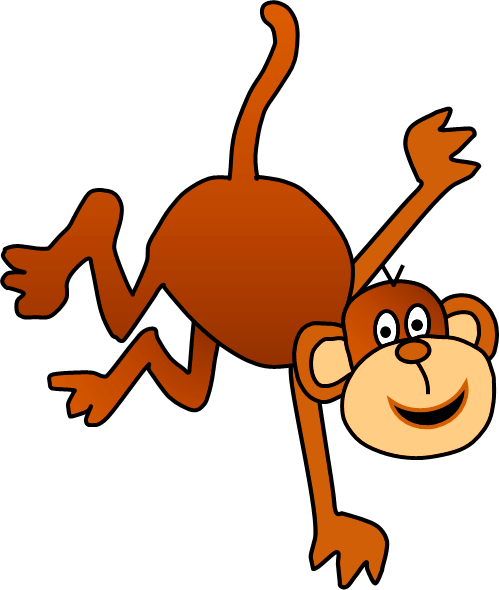 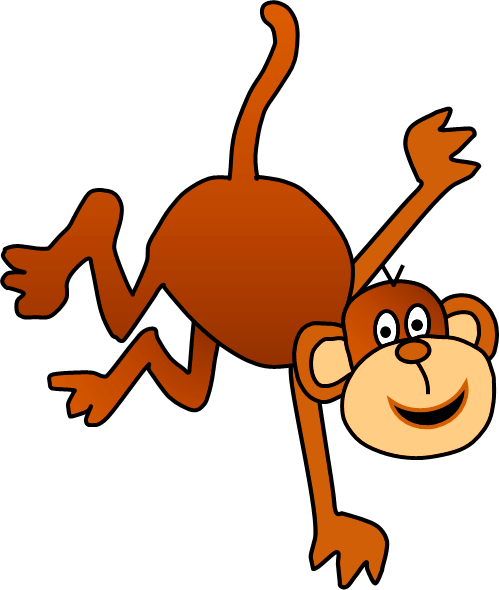 THANK YOU!
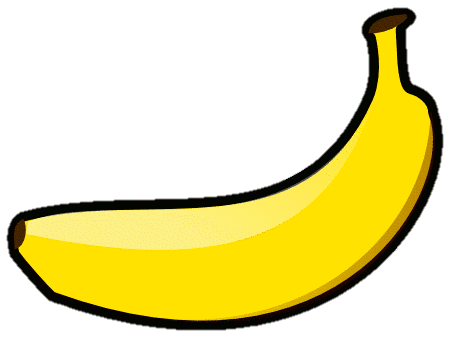 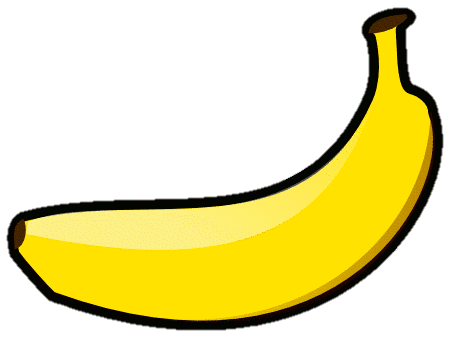 võ vẽ
NEXT
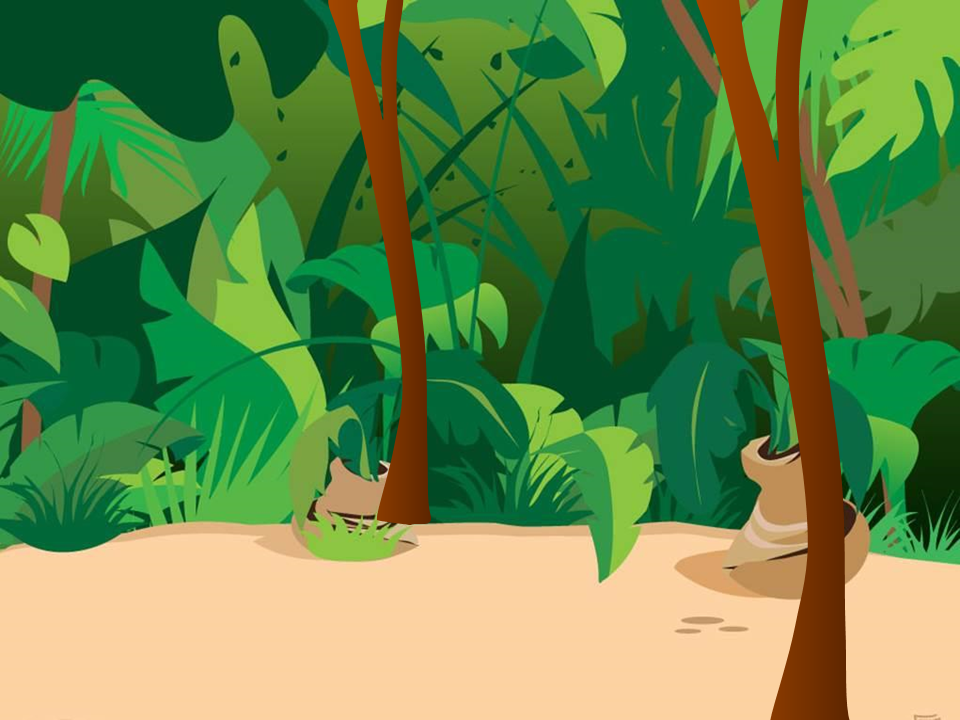 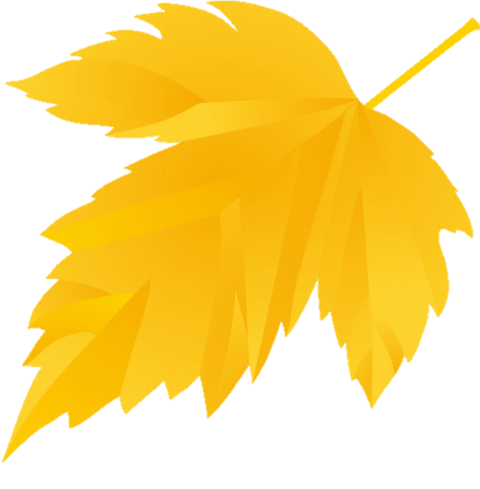 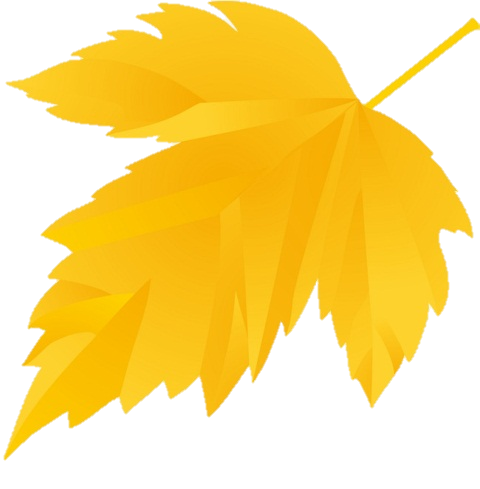 1/10
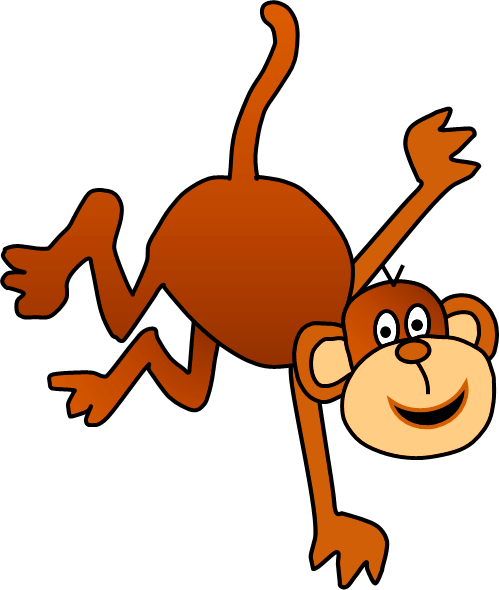 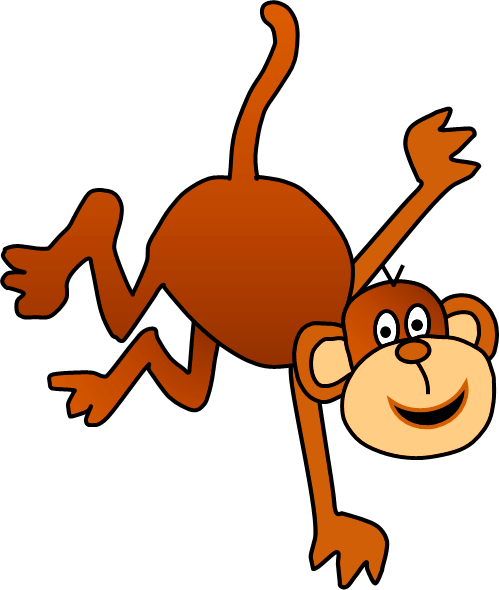 THANK YOU!
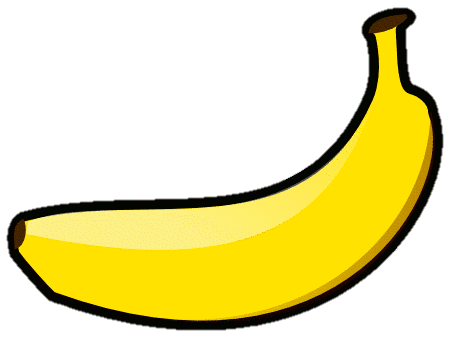 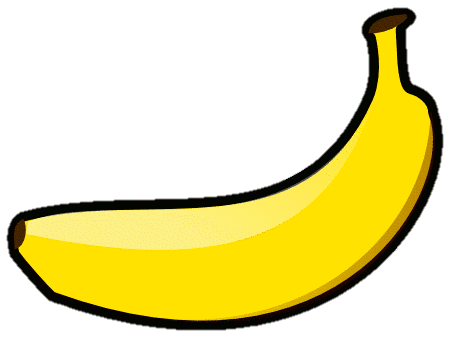 vở vẽ
NEXT
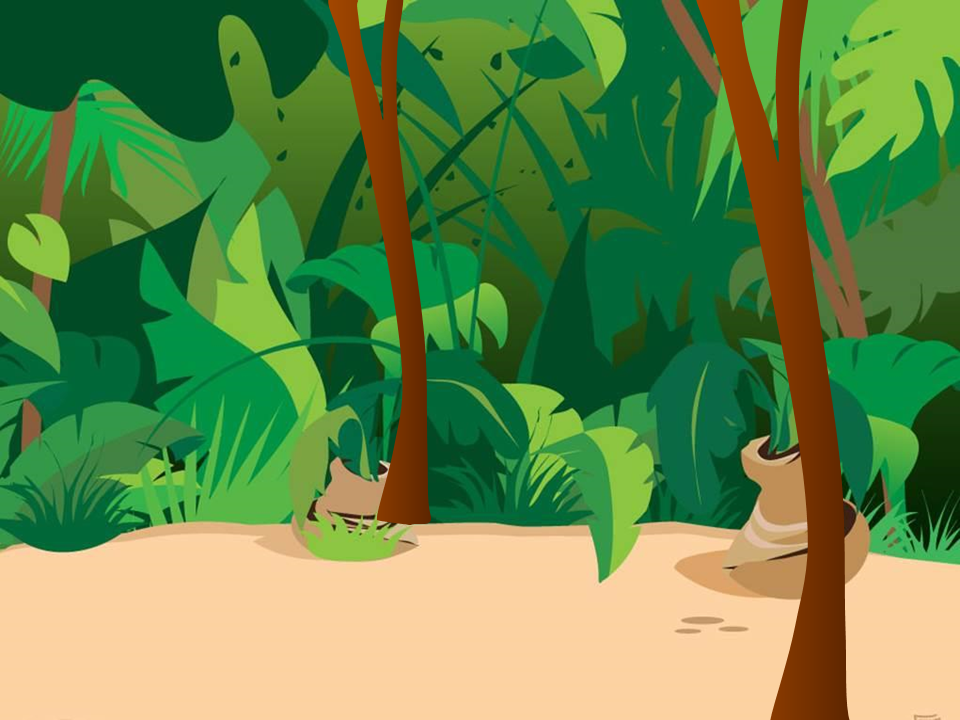 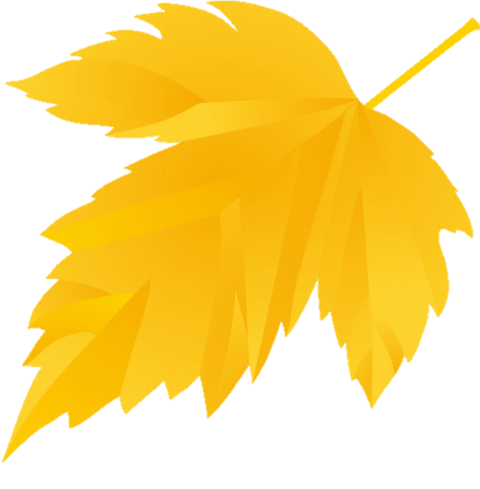 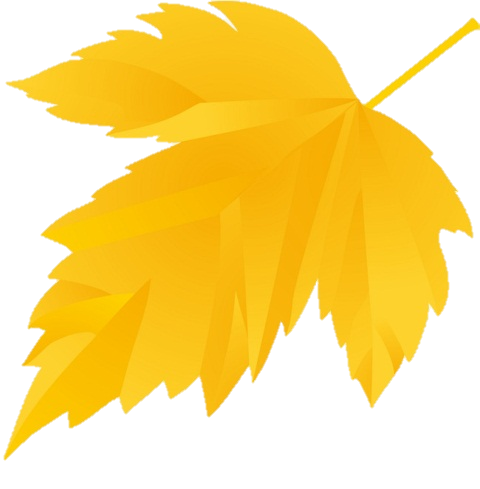 1/10
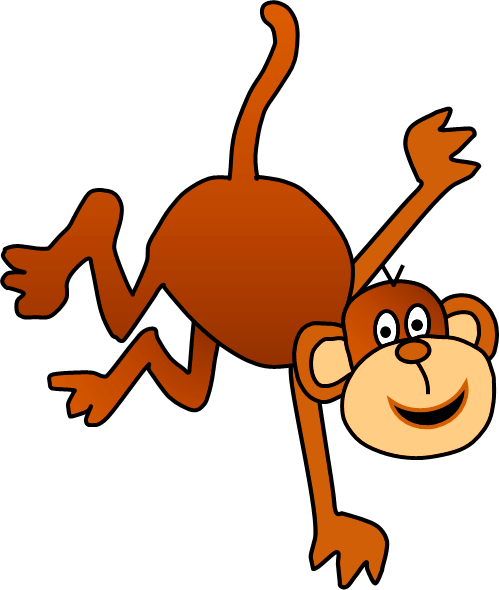 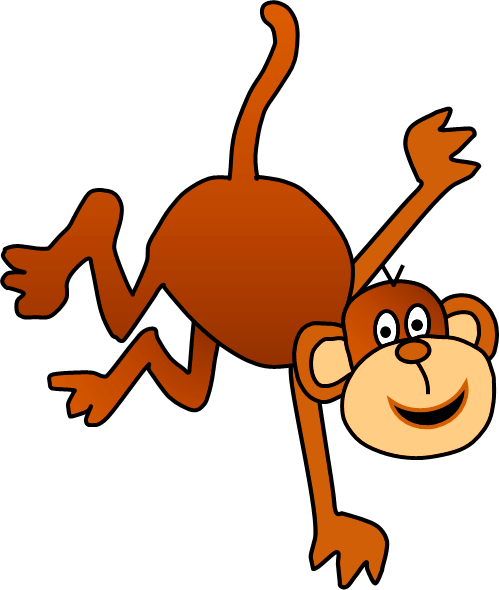 THANK YOU!
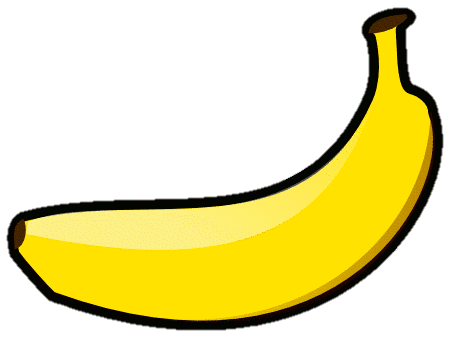 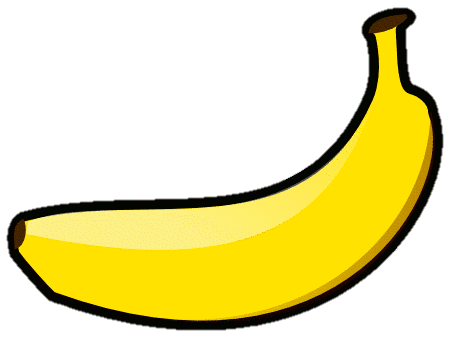 y tá
NEXT
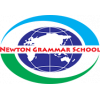 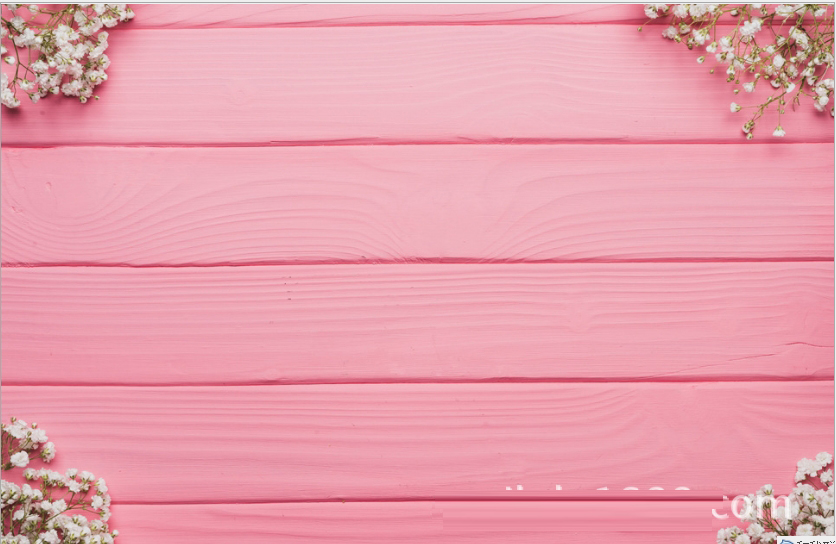 Thứ    ngày   tháng   năm 2020
Tiếng Việt
Bài 35: Chữ hoa
1. Tìm chữ hoa trong câu
Dì Tư là y tá.
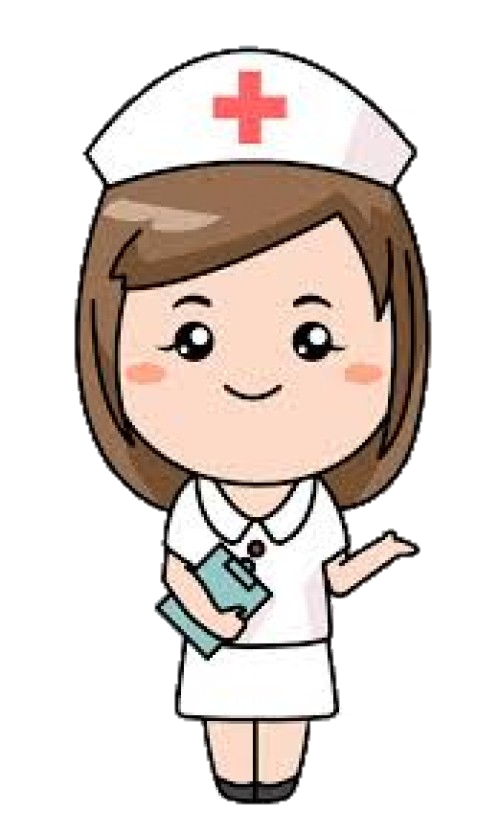 2. Ghi nhớ
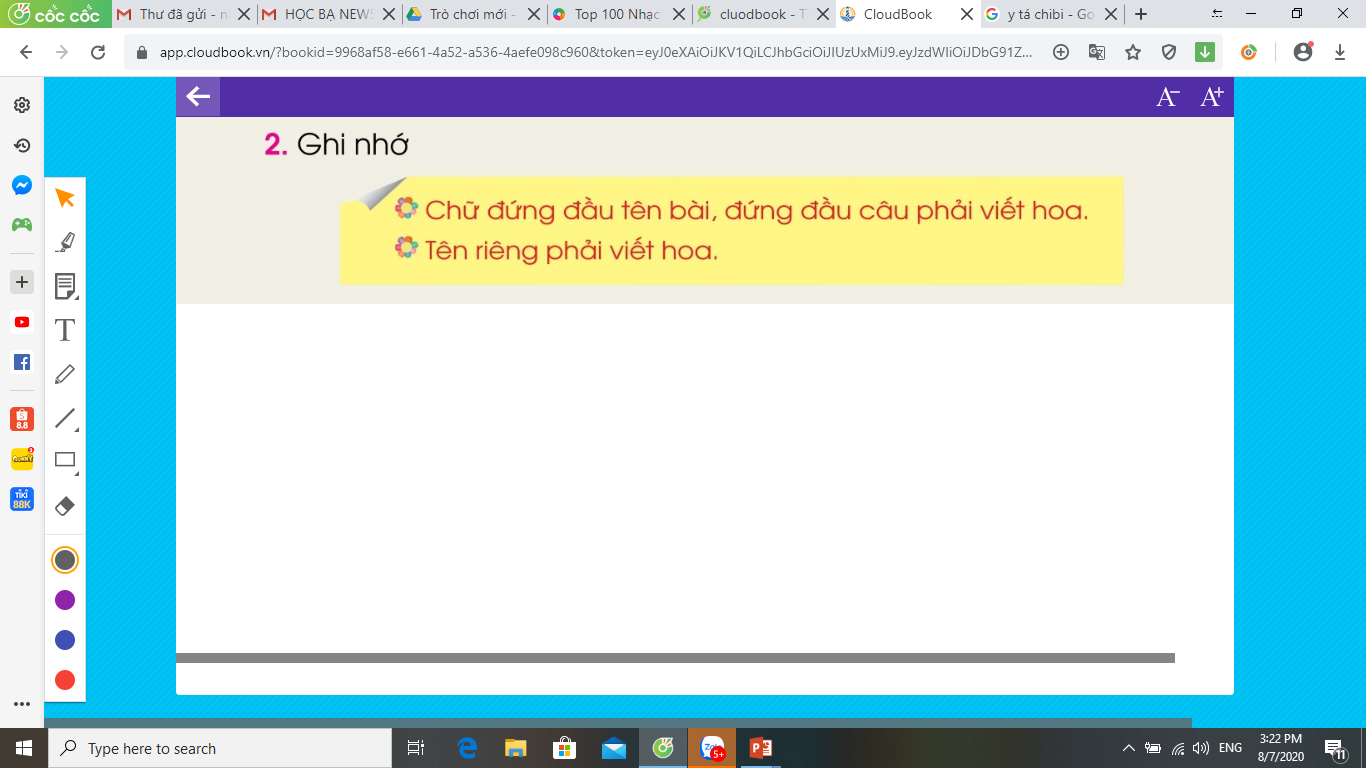 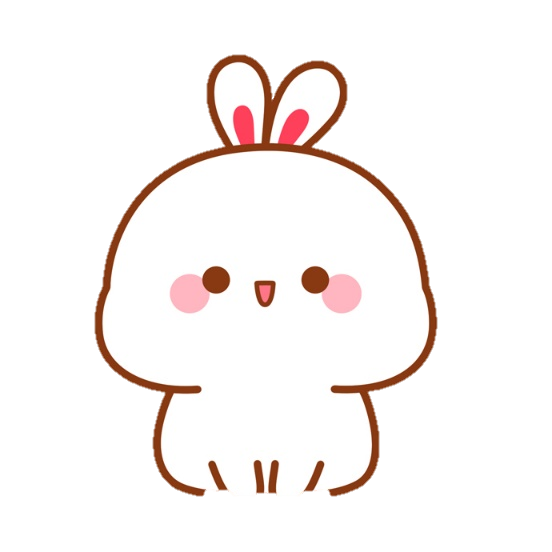 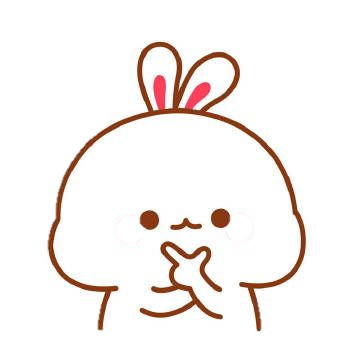 3. Tập đọc
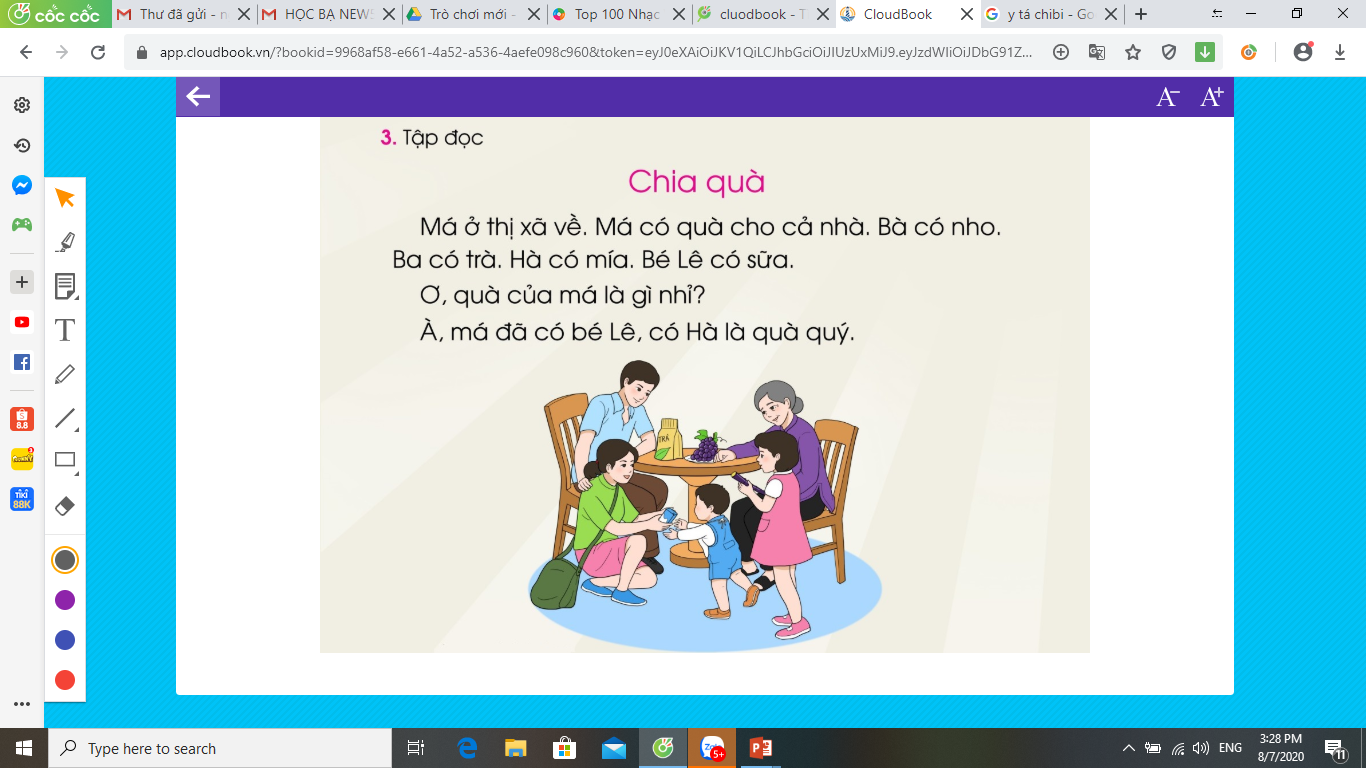 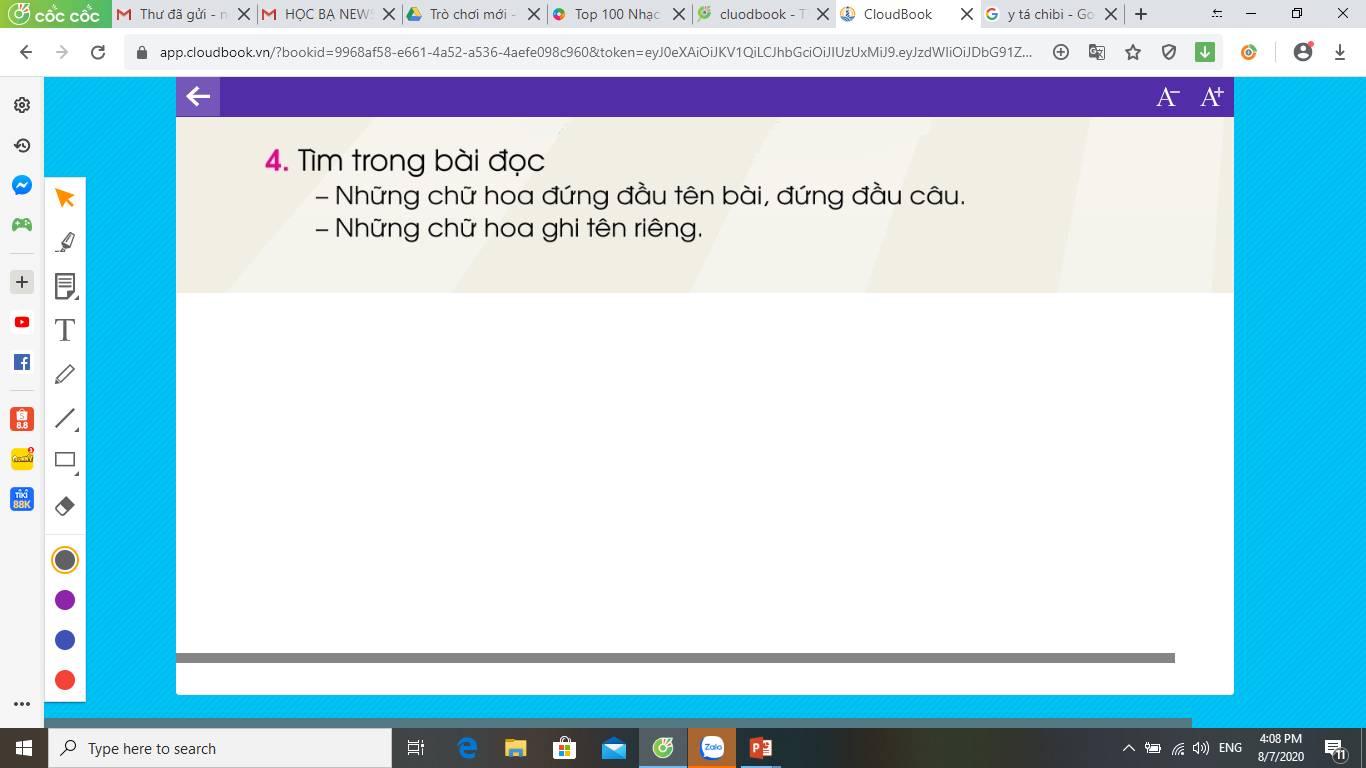 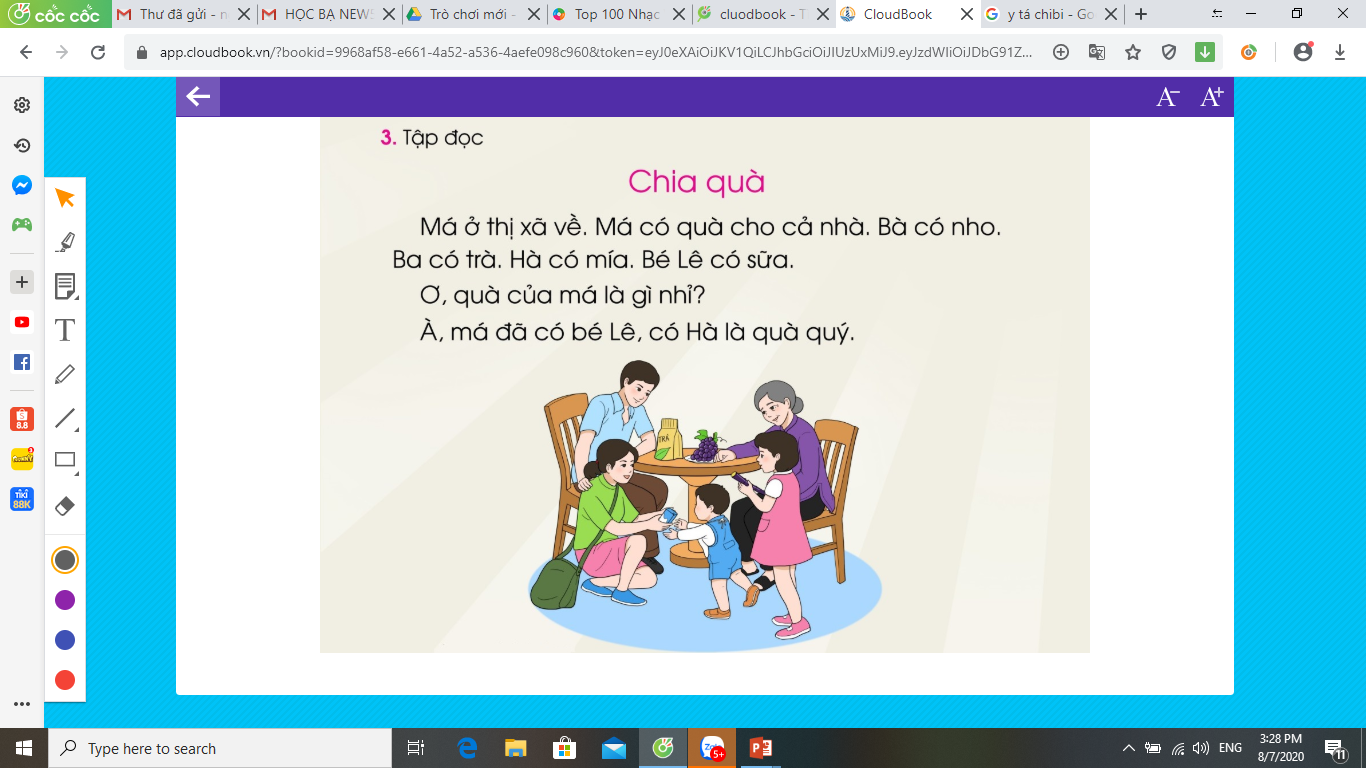 Chữ thường – chữ hoa
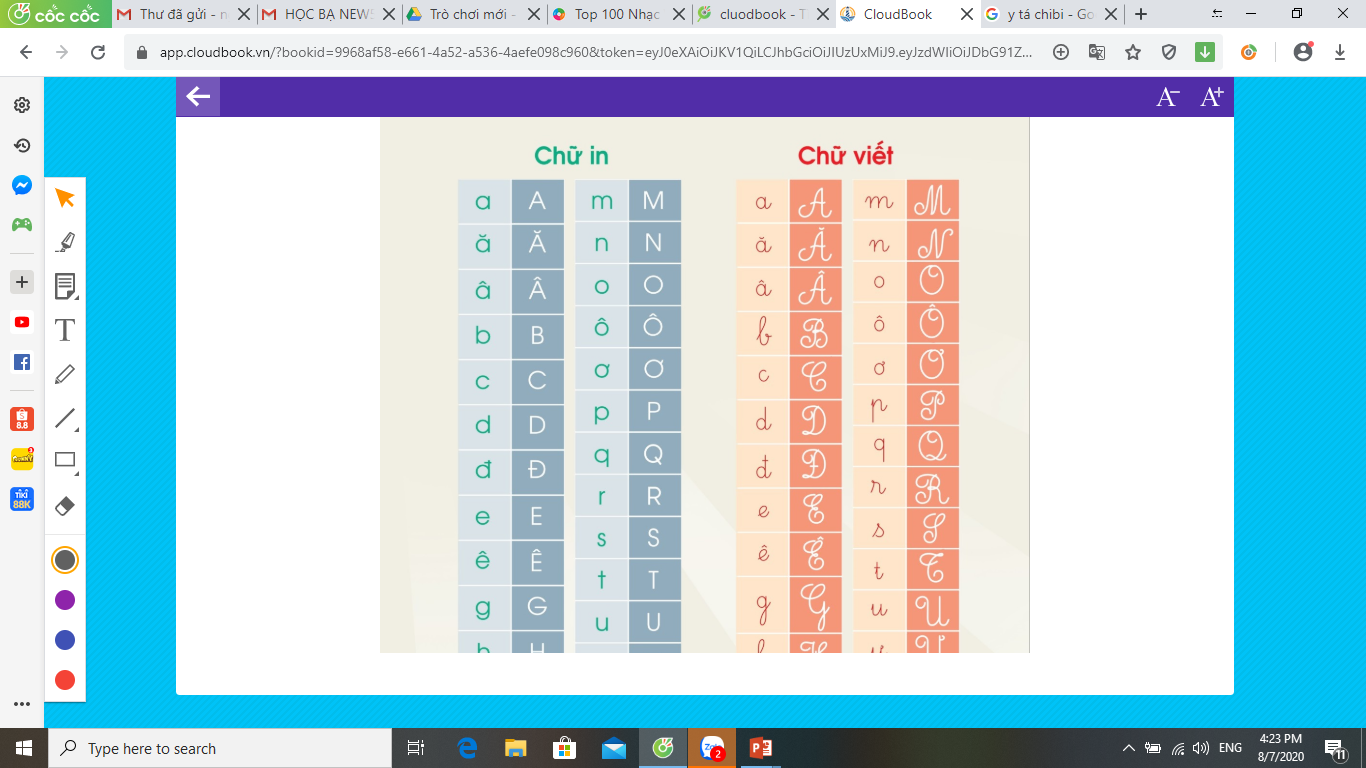 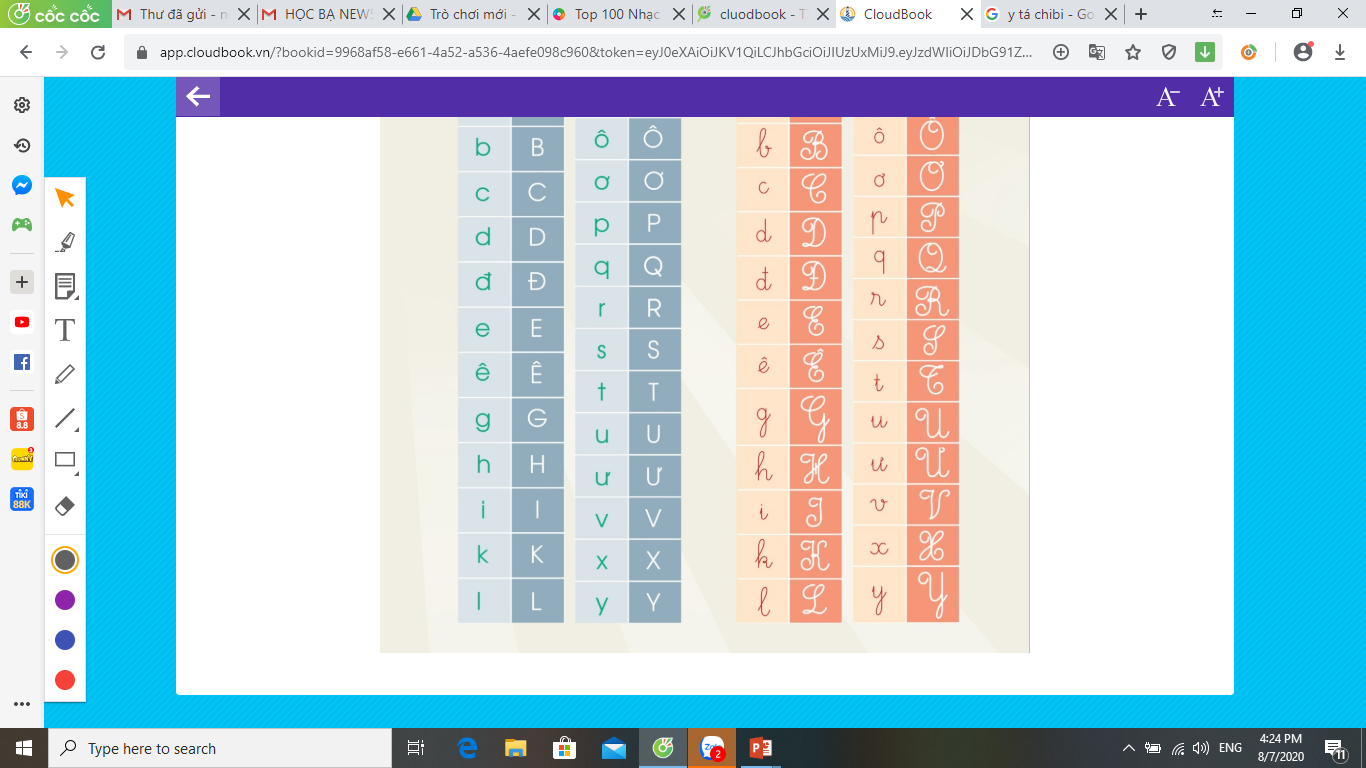 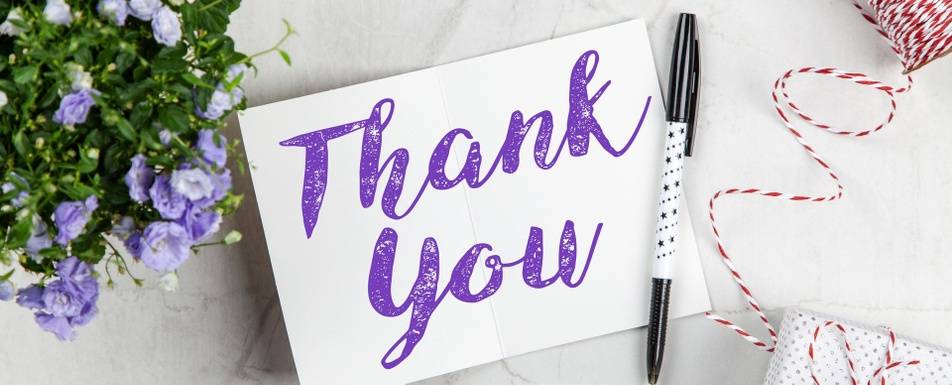